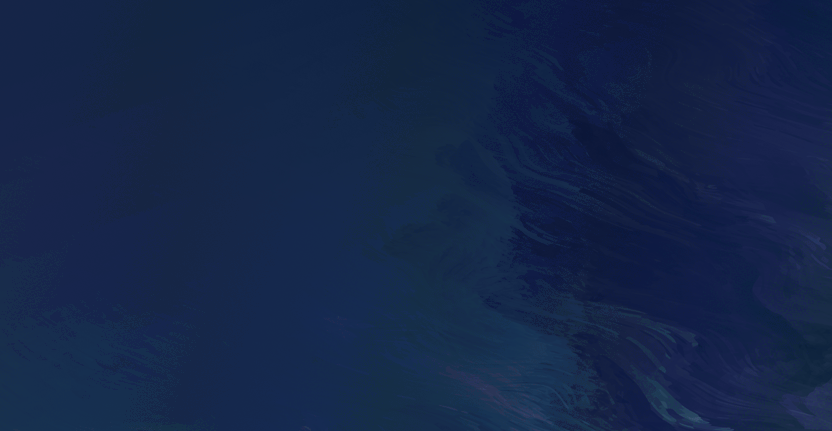 CREATIVE INITIATIVE
How Designing for people with disabilities drives product innovation
HP Office of Aging & Accessibility: Sam Ogami and Jordan Ragan
May 2021
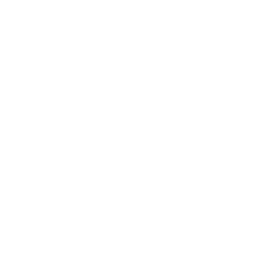 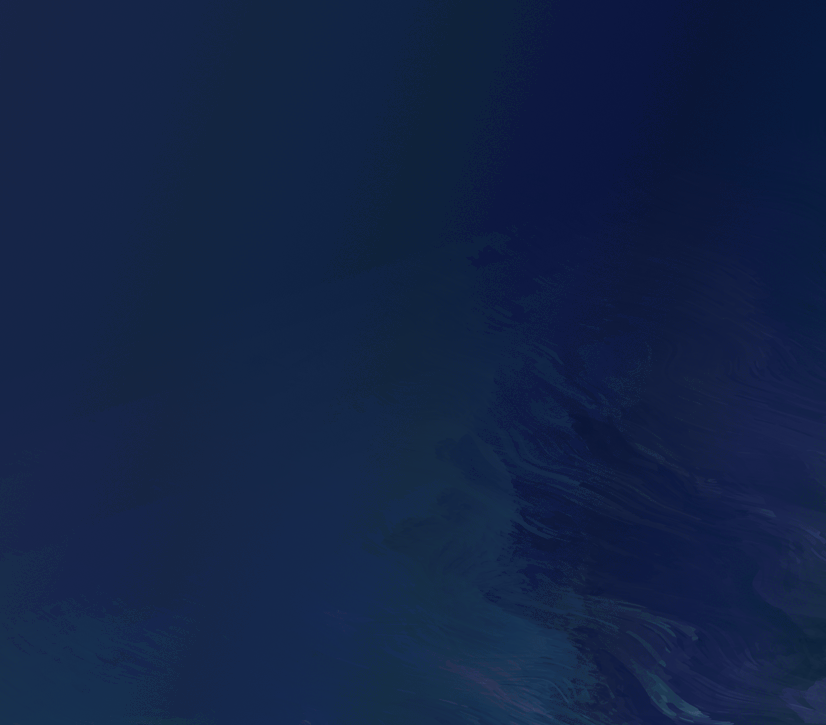 Agenda
Accessible print design process
Accessible print innovation
HP Hardware Accessibility Testing Guide
Outreach and product feedback
Hardware accessibility: Process
Start by listening
Include people with disabilities in research and evaluation

Contextual inquiries: observe user’s needs and behavior in their environment

Resonance test: interview questions and discussions based on observation and hypothesis

Concept validation

Usability and accessibility testing

Functional and technical requirements
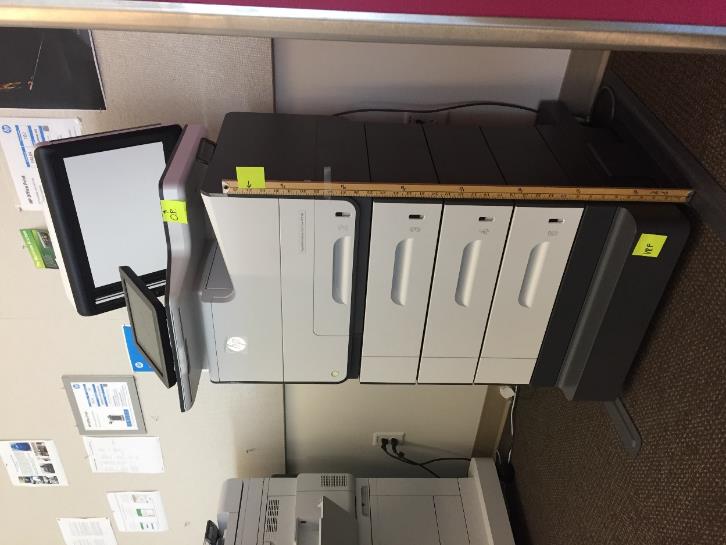 Accessibility with usability
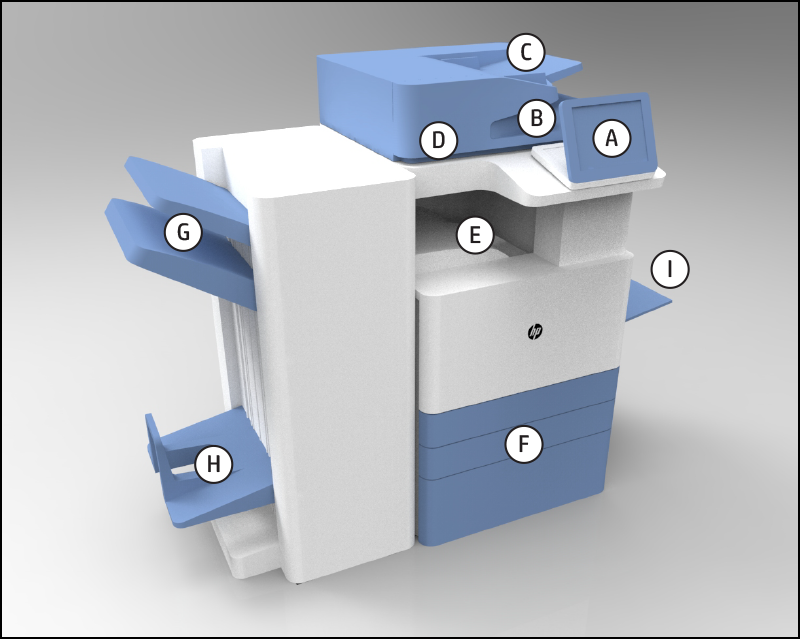 Identify key features (e.g. print, copy, scan, fax)
Identify user touchpoints

Prioritize by usage (i.e. to daily, weekly, less-used), then installation and maintenance functions

Simulate “real life” tasks for better usability
Each task represents a use case in the workplace

Identify elements of what is being done in the task (e.g. buttons, doors, keyboard, latches, scan glass, screen, screen hinge)

It must be an end-to-end complete test
Concept testing: initial concept
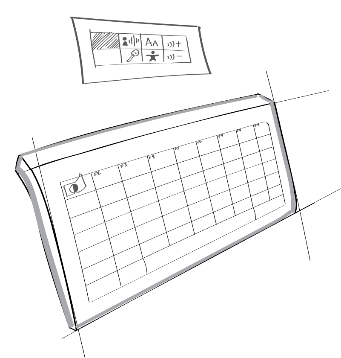 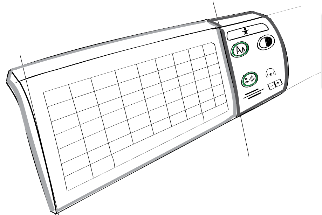 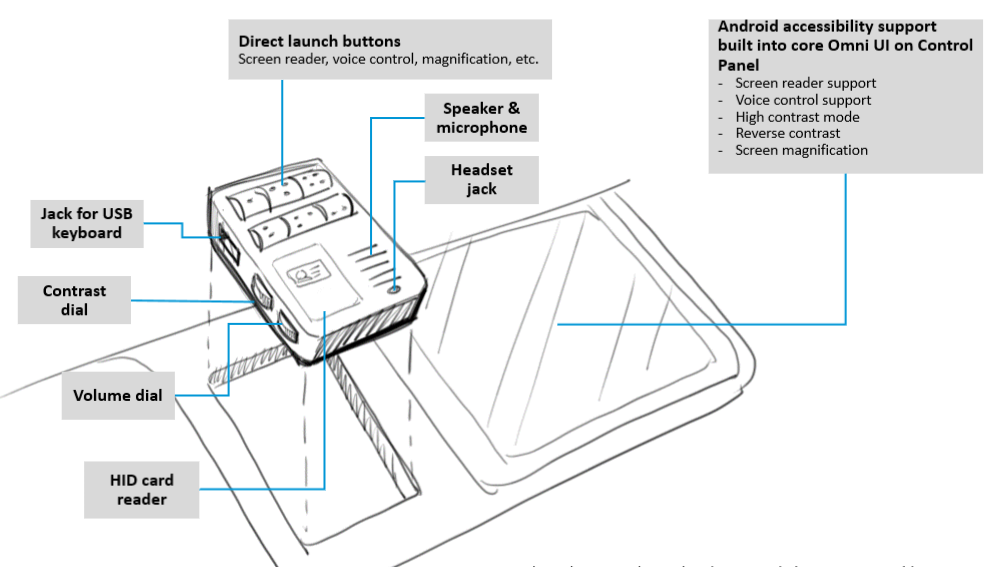 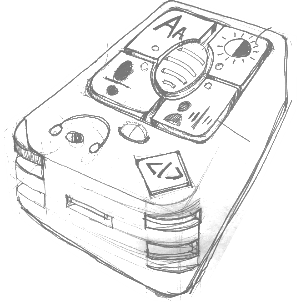 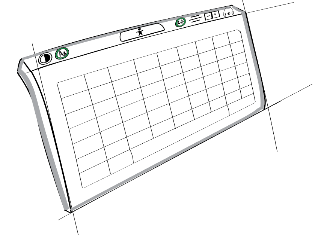 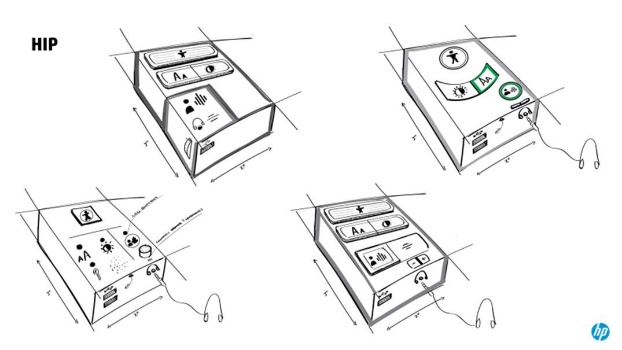 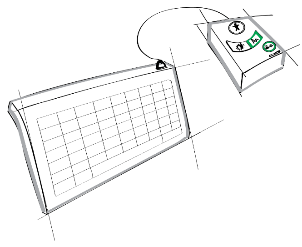 5
Participatory Design
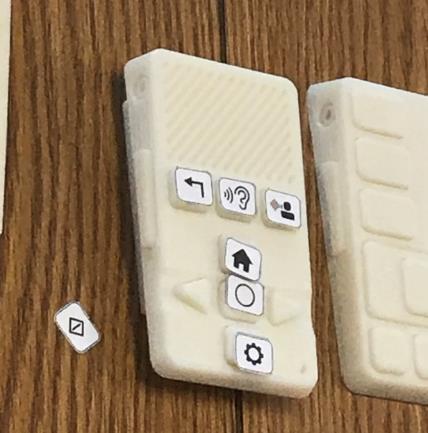 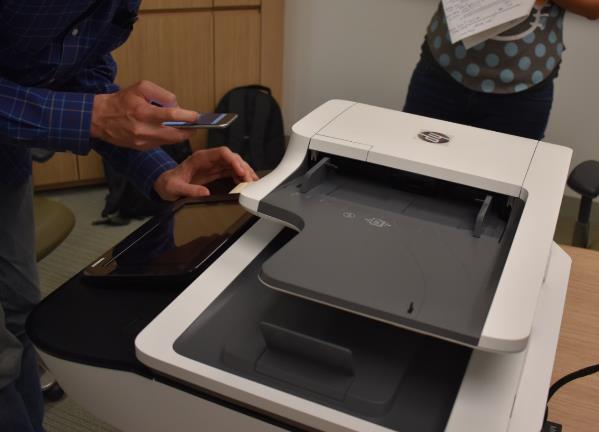 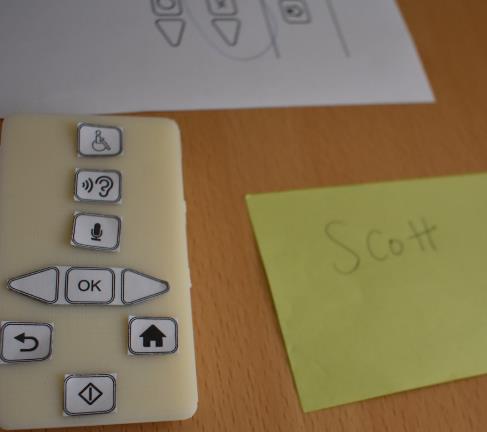 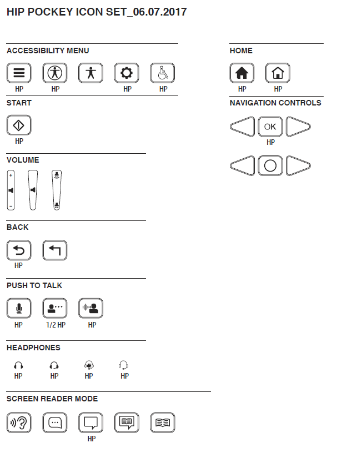 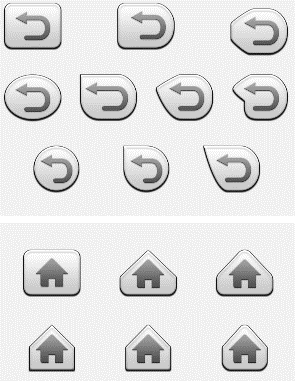 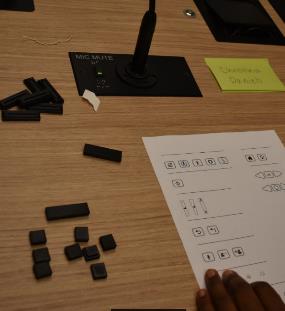 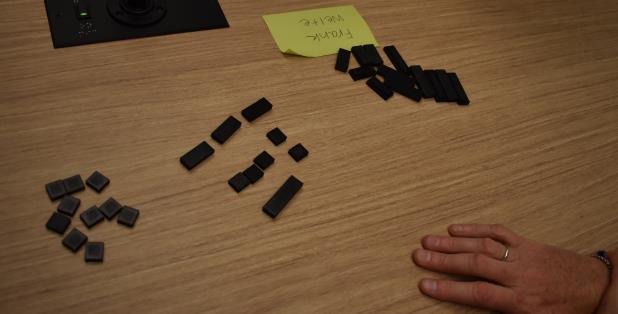 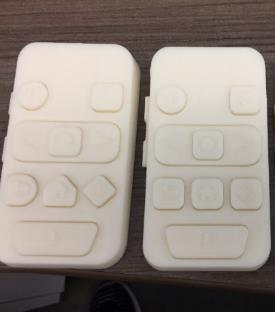 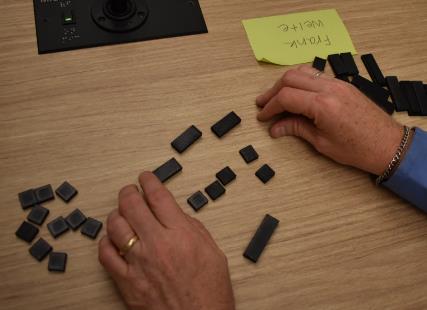 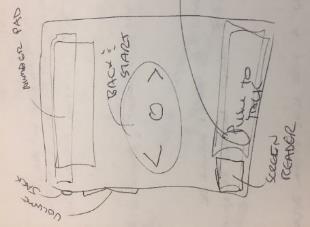 6
Voice command
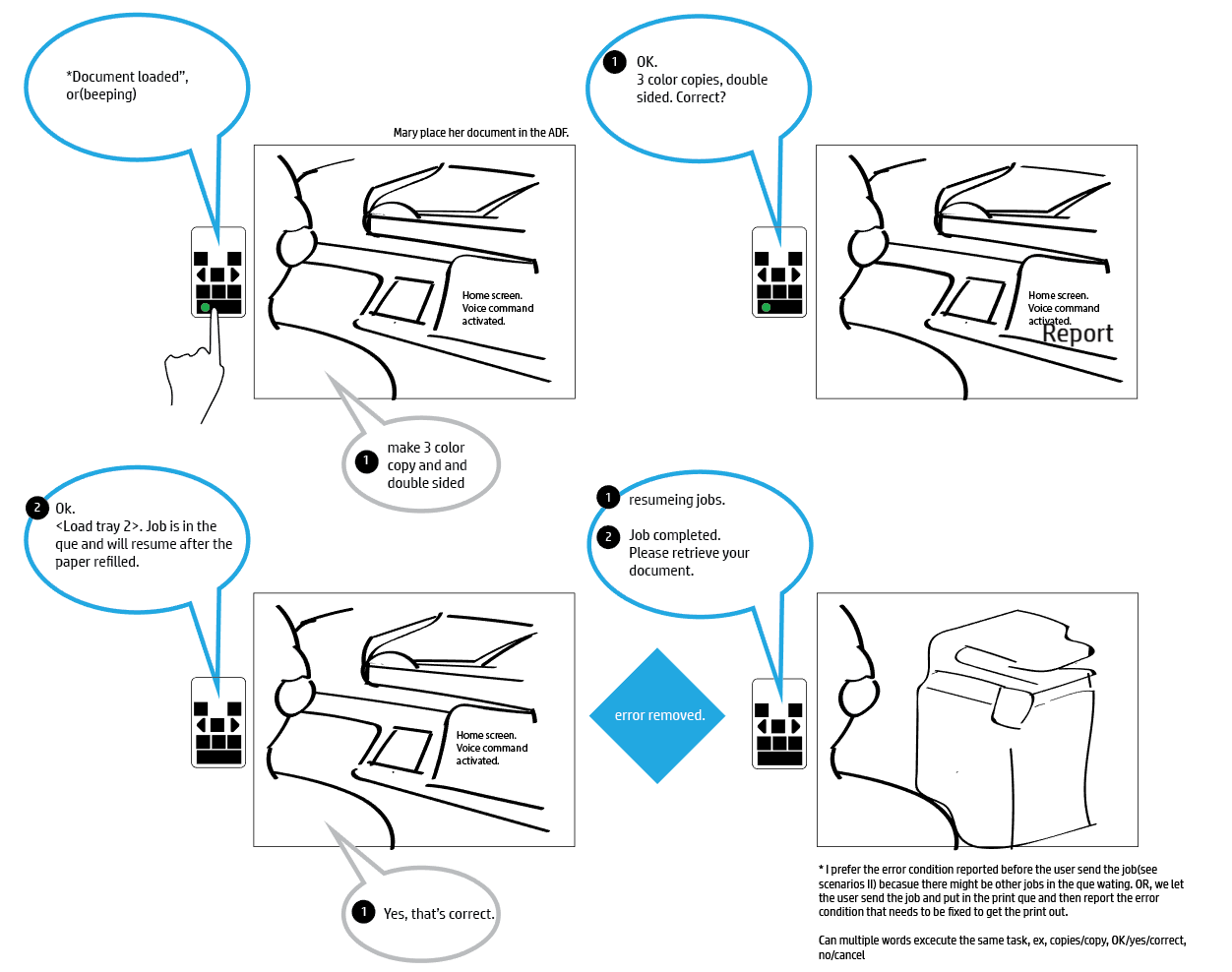 7
Working prototype
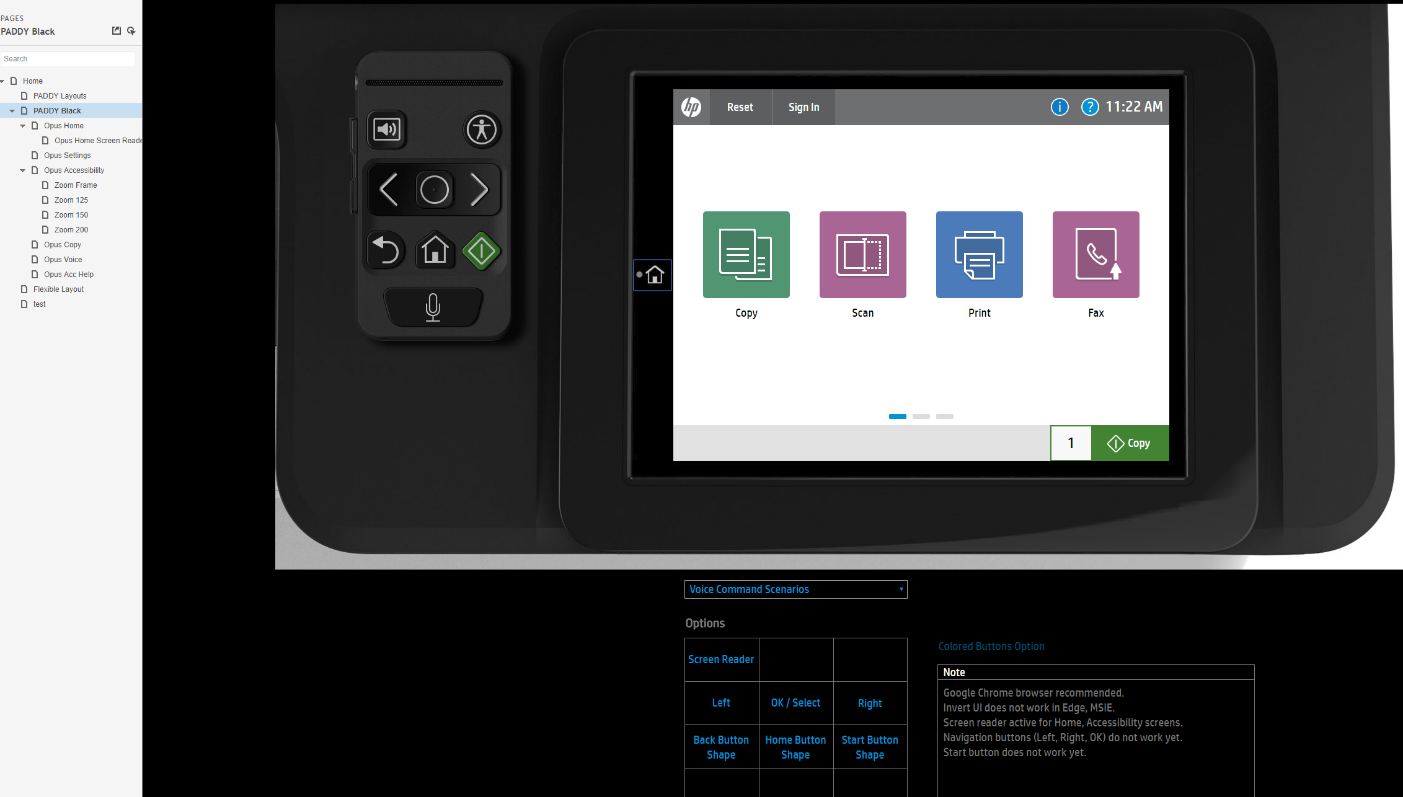 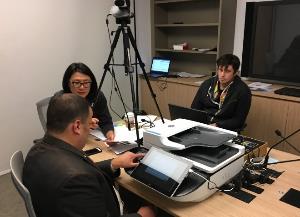 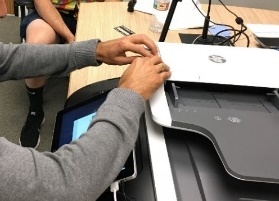 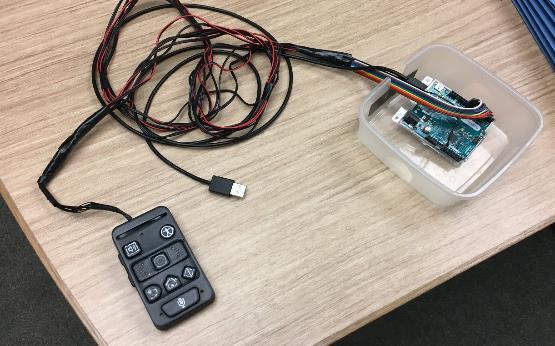 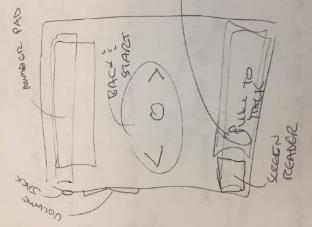 HP Accessibility Assistant
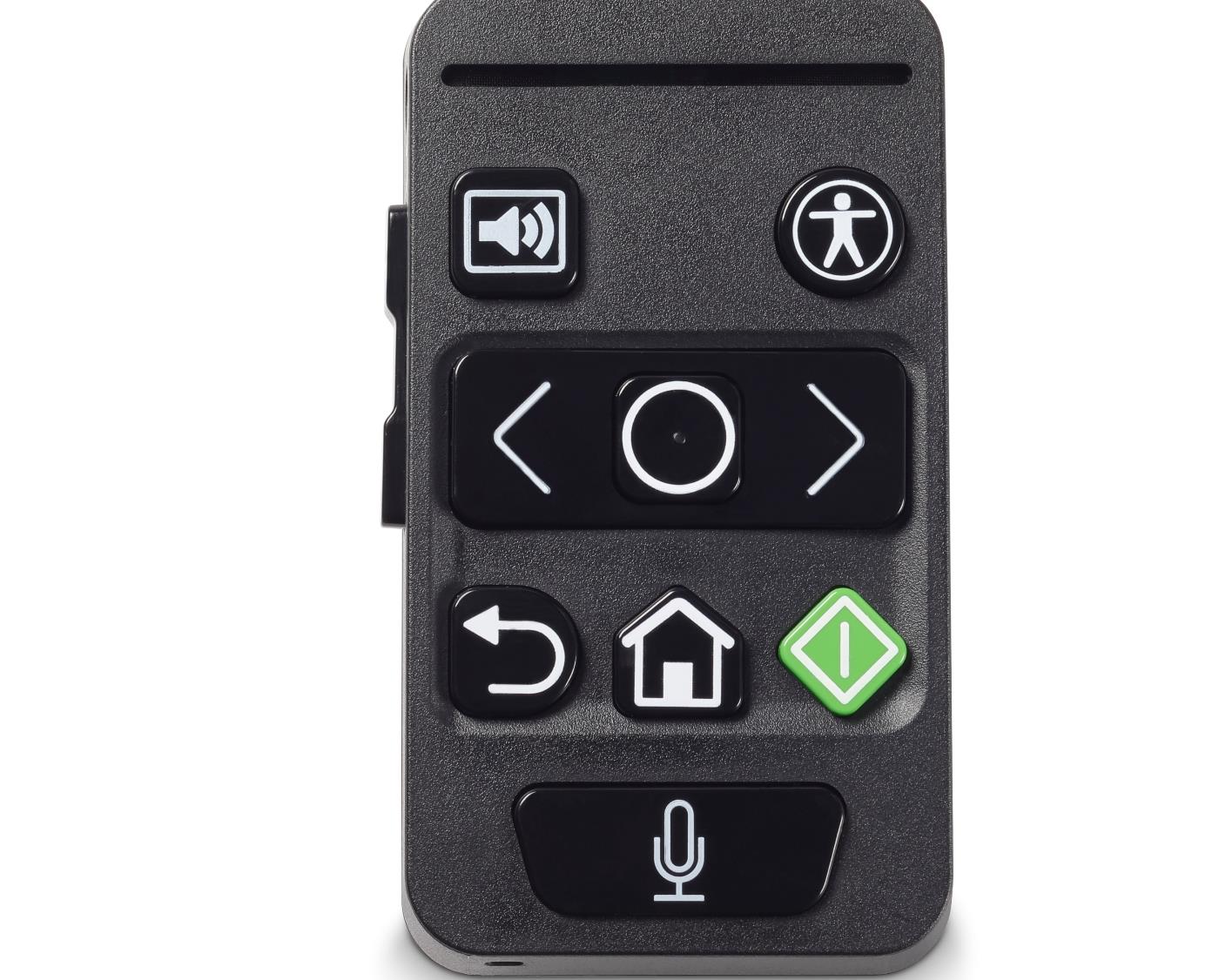 Headset Jack
Screen reader
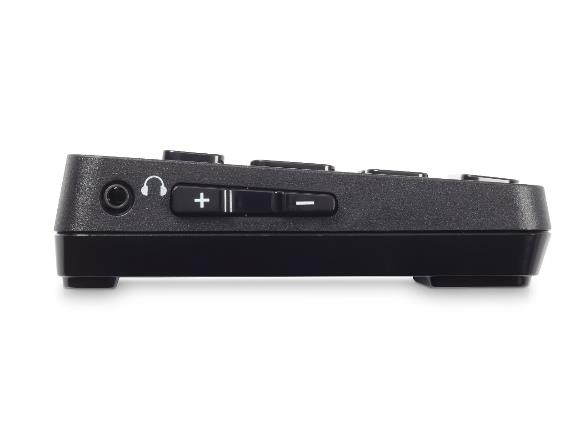 HP Accessibility App
Volume up
Navigation group
Volume down
(left to right)
   Back
   Home
   Start
Voice command
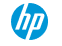 HP Accessibility Assistant in HIP
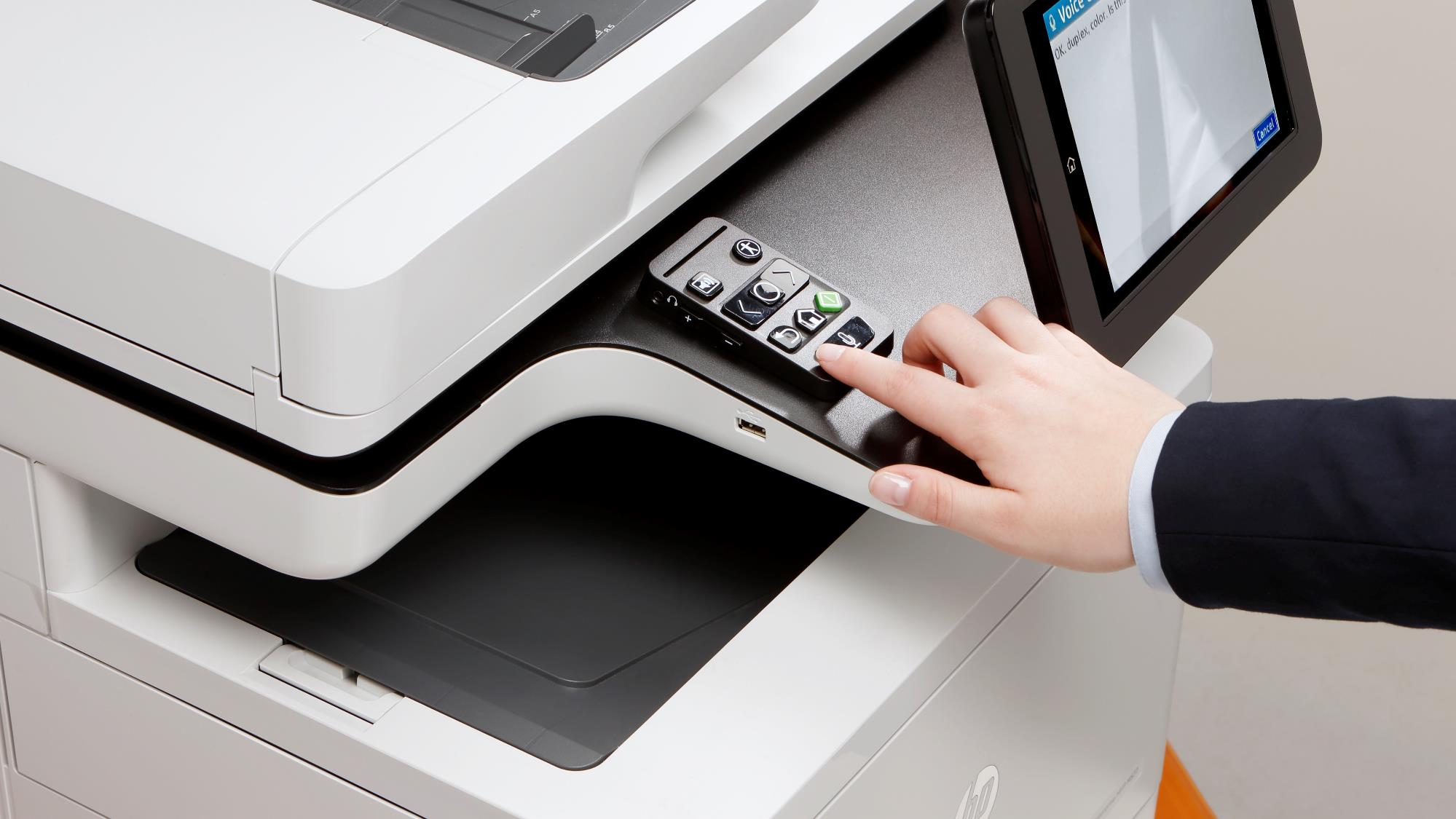 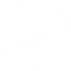 HP Accessibility Assistant on side of printer
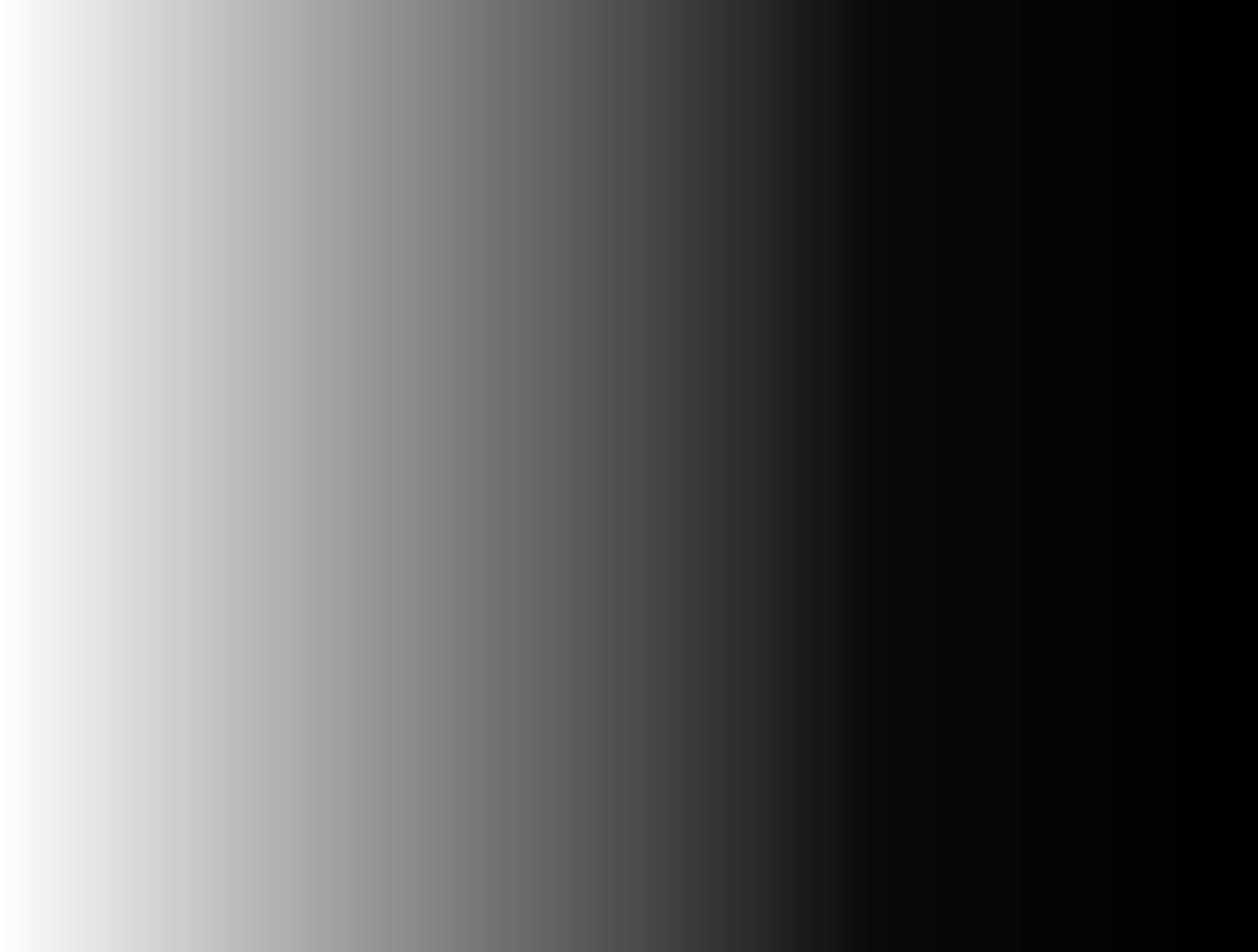 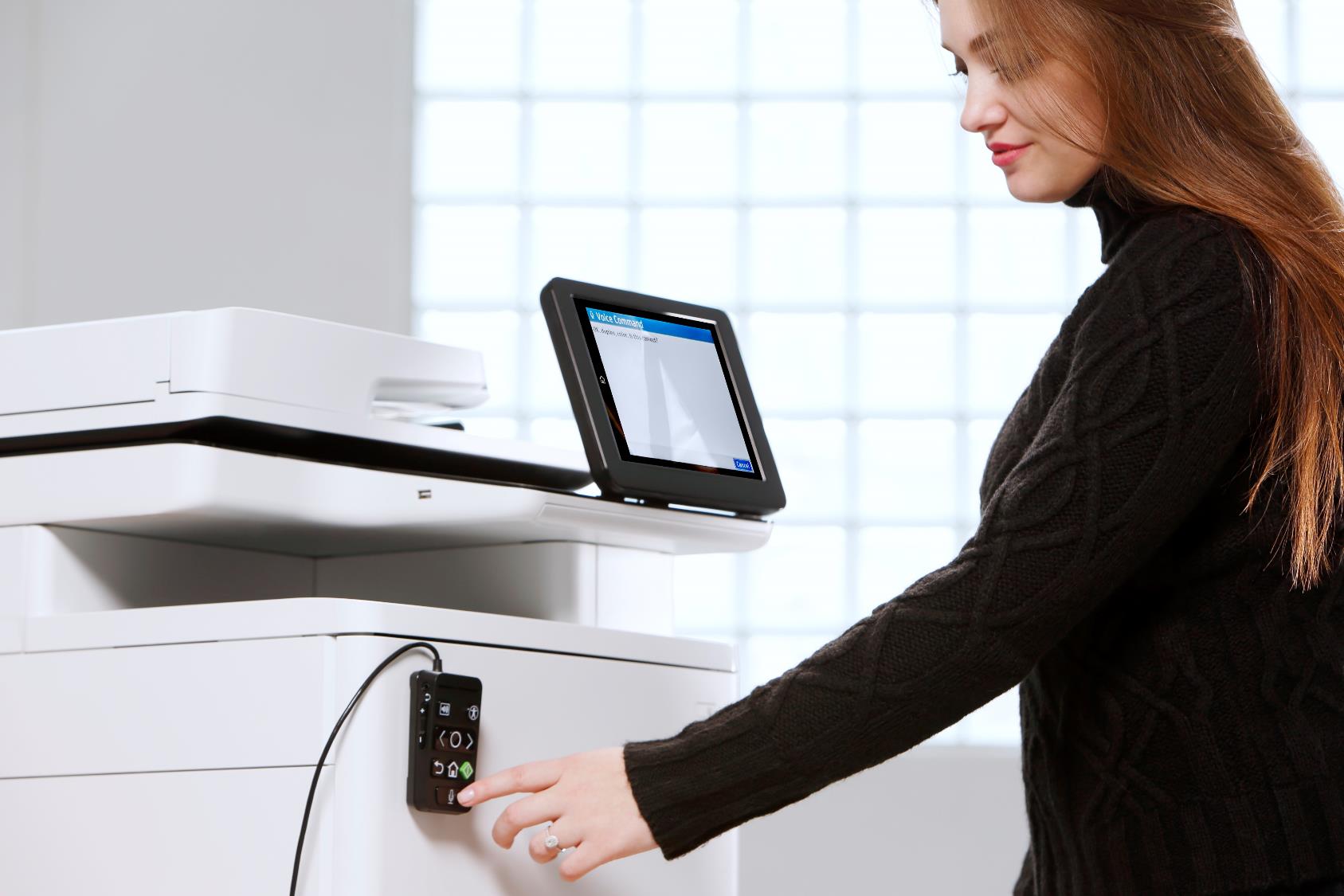 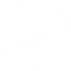 Out of the box Accessibility
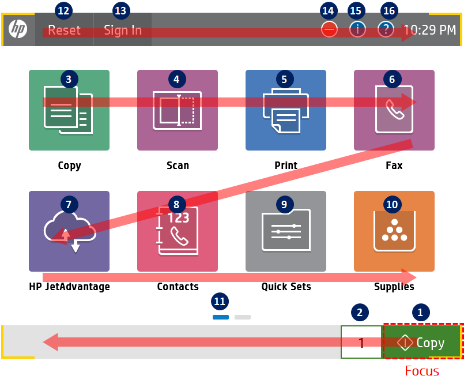 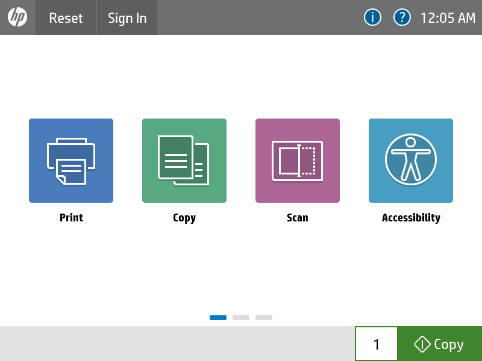 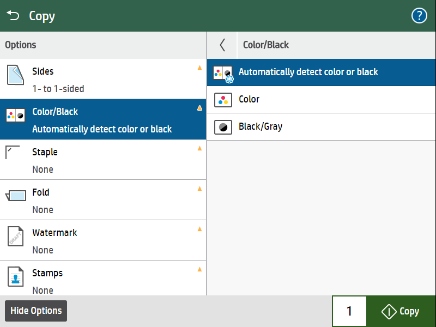 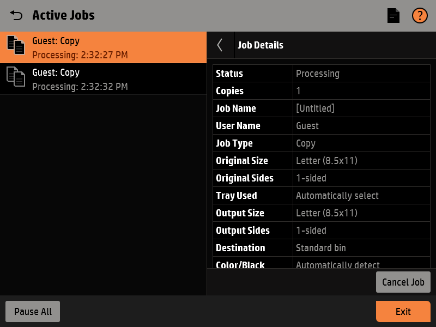 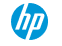 Hardware testing
Discover
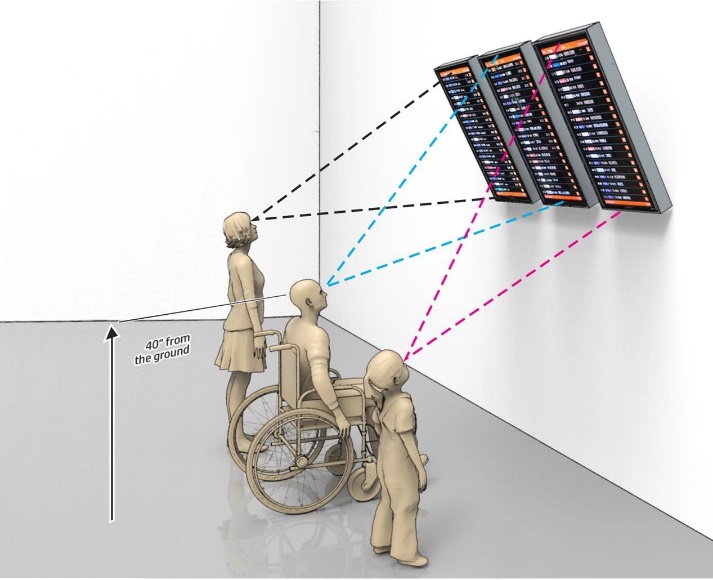 Is this testing and reporting fact-based?

Is there information that a purchaser can use to see if they will have issues with it?

Does the testing seem reasonable?

Do workarounds exist?

If I test this hardware, will I get the same or a similar answer?

Are access needs or blocking issues present that would impede a user?
EMPOWERING STUDENTS
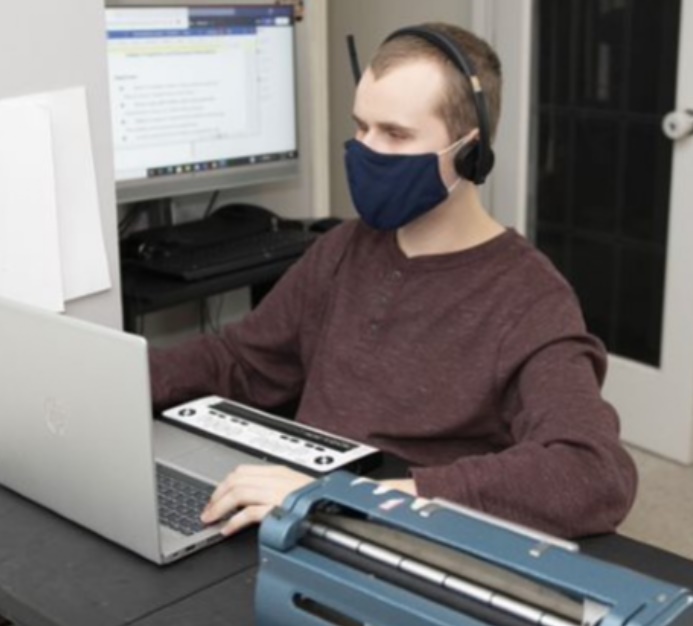 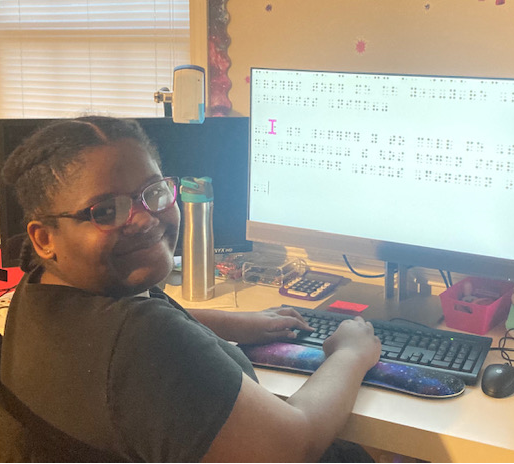 DYLAN
AMAYA
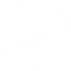 [Speaker Notes: Amaya uses the laptop, docking station, large screen monitor and external keyboard donated by HP to do a Braille lesson.


Dylan uses his donated HP laptop, external monitor, and headset to do his lessons from home. He also has a school-issued Braille display and Brailler to use.]
MAKING IT HAPPEN
REMOTE
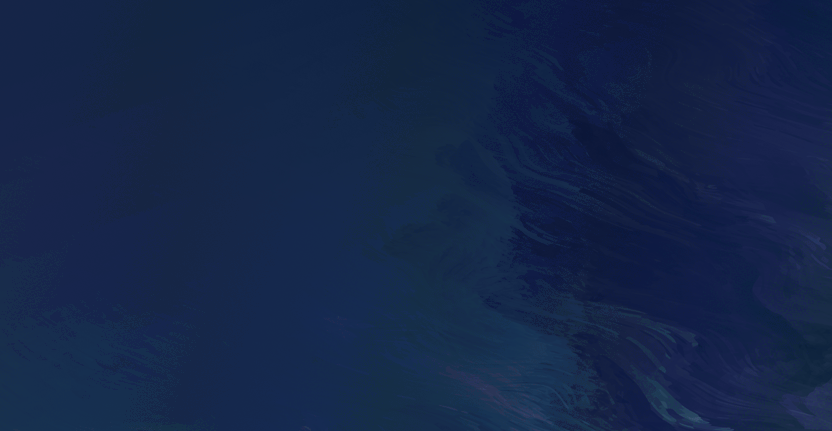 “Especially at this difficult time, when students can’t be physically in school, this technology has helped fill a big gap for us and helped students continue to learn remotely.”
LEARNING


CREATIVITY


CONNECTION
“The technology is really helpful for his band class because his teacher can see how he’s playing an instrument. If he’s making any mistakes, she can correct them immediately.”
“He’s able to talk to his peers more and all of his teachers can see him now. With everyone in one place online it makes it easier for him to communicate with everybody.”
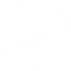 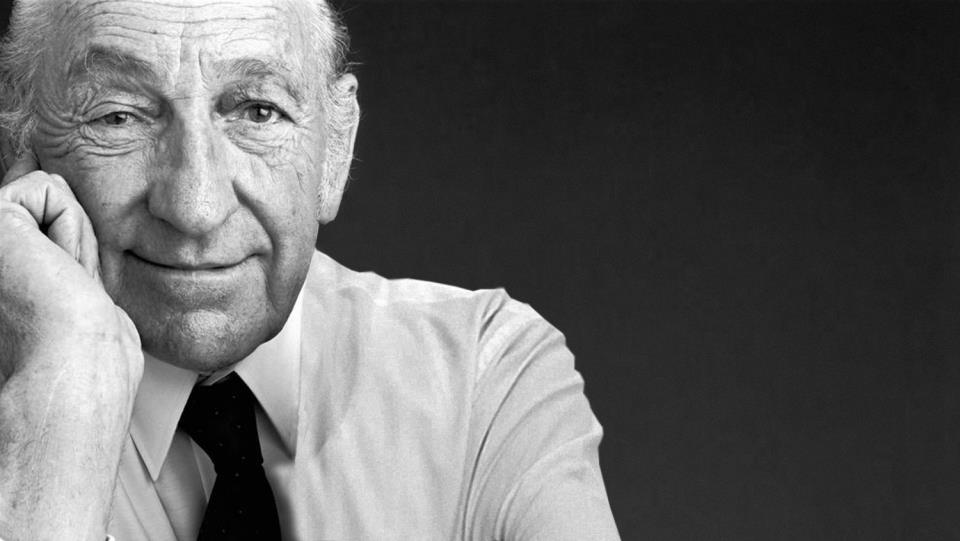 Dave Packard quote
“The betterment of our society is not a job to be left to a few. It is a responsibility to be shared by all.” 
- Dave Packard, HP co-founder
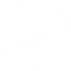